Contending Against The ISMS of The Day (Part One)© Brannon S. Howse, 2013These Power-Point slides are for Situation Room members to use for teaching and instruction in a public or private setting. However these slides are not to be distributed to others in keeping with your Situation Room membership agreement.
1. Postmodernism
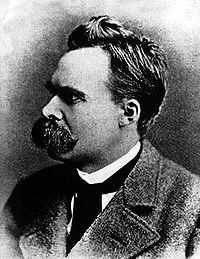 Friedrich Nietzsche
Friedrich Nietzsche:“God is Dead”“I call Christianity the one great curse, the one enormous and innermost perversion, the one moral blemish of mankind.”
Nietzsche: 

“Christianity has been the most calamitous kind of arrogance yet…I call Christianity the one great curse, the one enormous and innermost perversion, the one moral blemish of mankind…I regard Christianity as the most seductive lie that has yet existed.”
“Life simply is will to power.”
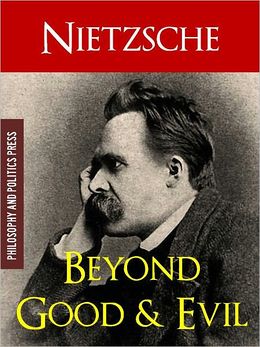 Master Morality and Slave Morality
Hitler and Nietzsche
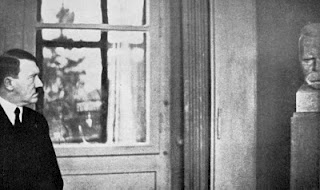 The Frankfurt School
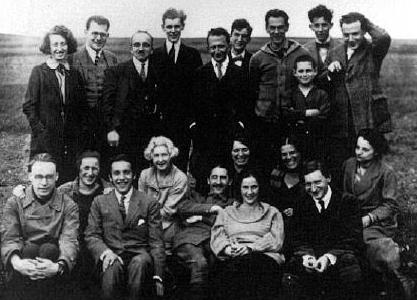 Dr. William Lind:

The intended name for the Frankfurt School was the Institute for Marxism. The Institute’s father and funder, Felix Weil, wrote in 1971 that he “wanted the Institute to become known, and perhaps famous, due to its contributions to Marxism as a scientific discipline…”
Dr. William Lind:

Beginning a tradition Political Correctness still carries on, Weil and others decided that they could operate more effectively if they concealed their Marxism; hence, on reflection, they chose the neutral-sounding name, the Institute for Social Research.
Herbert Marcuse:
One can rightfully speak of a cultural revolution, since the protest is directed toward the whole cultural establishment; including the morality of existing society….there is one thing we can say with complete assurance.
Herbert Marcuse:

The traditional idea of revolution and the traditional strategy of revolution has ended. These ideas are old-fashioned…what we must undertake is a type of diffuse and dispersed disintegration of the system.“
John 18:38-39:Pilate therefore said to Him, “Are You a king then?”Jesus answered, “You say rightly that I am a king. For this cause I was born, and for this cause I have come into the world, that I should bear witness to the truth. Everyone who is of the truth hears My voice.”Pilate said to Him, “What is truth?” And when he had said this, he went out again to the Jews, and said to them, “I find no fault in Him at all.
John 17:17:Sanctify them by Your truth. Your word is truth.
John 7:28:Then Jesus cried out, as He taught in the temple, saying, “You both know Me, and you know where I am from; and I have not come of Myself, but He who sent Me is true, whom you do not know.
John 14:6:Jesus said to him, “I am the way, the truth, and the life. No one comes to the Father except through Me.
2. Feminism
Dr. Gerald L. Atkinson, CDR, USN (Ret.)
 
This “revolution” would be accomplished by fomenting a very quiet, subtle and slowly spreading “cultural Marxism” which would apply to culture the principles of Karl Marx bolstered by the modern psychological tools of Sigmund Freud.  Thus, “cultural Marxism” became a marriage of Marx and Freud aimed at producing a “quiet” revolution in the United States of America.  This “quiet revolution has occurred in America over the past 30 years.
Leading humanist Paul Kurtz said:

 "Humanism and feminism are inextricably interwoven.“
Dr. Gerald L. Atkinson, CDR, USN (Ret.)

While America slept! “The Authoritarian personality,” studied by the Frankfurt School in the 1940s and 1950s in America, prepared the way for the subsequent warfare against the masculine gender promoted by Herbert Marcuse and his band of social revolutionaries under the guise of “women's liberation” and the New Left movement in the 1960s.
Dr. Gerald L. Atkinson, CDR, USN (Ret.)

The evidence that psychological techniques for changing personality is intended to mean emasculation of the American male is provided by Abraham Maslow, founder of Third Force Humanist Psychology and a promoter of the psychotherapeutic classroom, who wrote that, “...the next step in personal evolution is a transcendence of both masculinity and femininity to general humanness.”
Betty Friedan
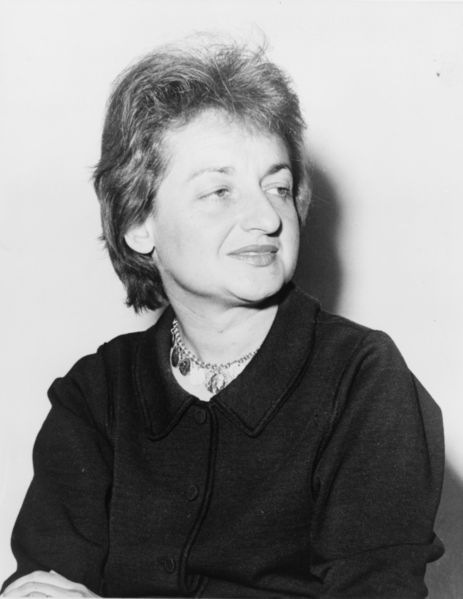 Friedan's 1963 book, The Feminine Mystique, could be described as the Feminist Manifesto.
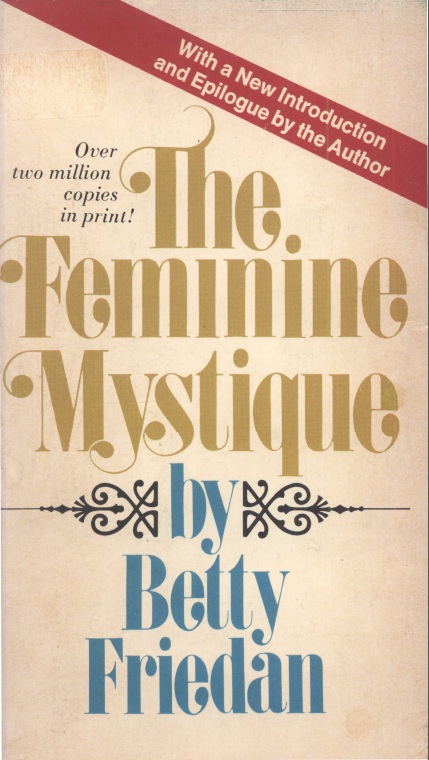 Friedan Was an Atheist that Embraced Marxism. As Benjamin Wicker Points Out:

Before she published The Feminine Mystique, Friedan had spent years in Marxist-inspired agitation on behalf of mistreated lower-class workers—and the abstractness of her analysis is fundamentally Marxist.
Benjamin Wicker: 

She had been a Marxist since her college days at Smith in the late 1930s and early 1940s. In the years after, she belonged to, worked for, or wrote positively about a string of leftist organizations and publications—like the Popular Front, the Federated Press, UE News, Congress of American Women, Jewish Life—that had significant Communist membership or Soviet sympathies.
Benjamin Wicker: 

Knowing that the call to revolution in The Feminine Mystique would be damaged if it was associated with the call to revolution in the Communist Manifesto, she hid her radical past.
Simone de Beauvoir:

No women should be authorized to stay at home to raise her children…precisely because if there is such a choice, too many women will make that one.”
Feminist Gnosticism
National NOW Times, Jan.1988."The simple fact is that every woman must be willing to be identified as a lesbian to be fully feminist."
Gloria Steinem “By the year 2000 we will, I hope, raise our children to believe in human potential, not God”
Annie Laurie Gavlor “Feminists Salvation” "The Humanist", July/August 1988, p.37. Let's forget about the mythical Jesus and look for encouragement, solace and inspiration from real women... Two thousand years ofpatriarchal rule under the shadow of the cross ought to be enough to turn women toward the feminist 'salvation' of this world."
The Declaration of Feminism November 1971Marriage has existed for the benefit of men; and has been a legally sanctioned method of control over women... We must work to destroy it. The end of the institution of marriage is a necessary condition for theliberation of women.
The Declaration of Feminism November 1971Therefore it is important for us to encourage women to leave their husbands and not to live individually with men... All of history must be re-written in terms of oppression of women. We must go back to ancient female religions like witchcraft.
Dr. Mary Jo Bane, feminist and assistant professor of education at Wellesley College and associate director of the school's Center for Research on Woman:"In order to raise children with equality, we must take them away fromfamilies and communally raise them.“
The Dance of the Dissident Daughter p. 151, Sue Monk Kidd:"...the main thing distinguishing the Gnostic gospels from the orthodox gospels is their abundance of powerful feminine imagery of the Divine. They reveal that many early Christians described and worshipped God as dyad, a being
Sue Monk Kidd:consisting of both masculine and feminine elements. They prayed to both the divine Father and the divine Mother--to Mother-Father. One of their prayers, still intact, begins, 'From thee, Father, and through thee, Mother...' The Gnostic gospels also referred to the Holy Spirit as female.
Titus 2:3-4:the older women likewise, that they be reverent in behavior, not slanderers, not given to much wine, teachers of good things—  4 that they admonish the young women to love their husbands, to love their children,
Romans 1:26:For this reason God gave them up to vile passions. For even their women exchanged the natural use for what is against nature.
Galatians 3:28:There is neither Jew nor Greek, there is neither slave nor free, there is neither male nor female; for you are all one in Christ Jesus.
3. Secular Humanism
The Six Main Beliefs of Secular Humanism
1. Everything happens by chance or by      mistake.
 
2. Man was not created but evolved. 


3. There is no right or wrong. This is called     moral relativism.
4. There is only the natural world.

5. Man does not have an eternal soul and        there is no life after death.

6. Life has no ultimate meaning. 

7. Man does not have a free will, for he is     the product of his environment.
4. Cosmic Humanism
The Six Main Beliefs of Cosmic Humanism
Man is not depraved but divine.

2. God is not a personal God but a force or energy field that you can use through the power of your mind.

3. Pantheism: god is in everything and     everything is god.
4. All that exist is the spiritual world and the     natural world is simply an illusion. 

5. Life promises everything but demands       nothing 

6. Reincarnation: At the point of death one’s     soul repeatedly passes from one body to     another until their good karma or good     deeds outweighs their bad karma or bad     deeds.
Oprah Has Preached That: 
One of the mistakes human beings make is believing there is only one way to live.

There are many paths to what you call God. 

There are millions and millions of ways to God; there could not possibly be just one.
Oprah Has Preached That: 

God is a feeling experience not a believing experience. 

If God for you is still about a belief, then it is not truly God 

God is in all things.
Oprah extols Eckhart Tolle’s Thinking This Way:

I love this quote that Eckhart has. This is one of my favorite quotes in chapter one where he says, “Man made God in his own image.”
1 Timothy 4:1:

“Now the Spirit expressly says that in latter times some will depart from the faith, giving heed to deceiving spirits and doctrines of demons.”
Helen Schucman
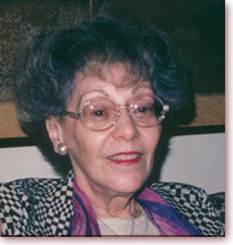 Schucman began writing A Course in Miracles in 1965 while associate professor of medical psychology at Columbia University in New York.
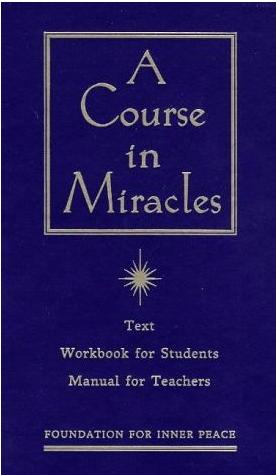 Some telling quotes from the book and workbook include:
 
"God is in everything I see.“
A "slain Christ has no meaning.“
"The recognition of God is the recognition of yourself.“
"Jesus is a man, who is like all other men.“
 "The Atonement is the final lesson he [man] need learn, for it teaches him that, never having sinned, he has no need of salvation."
“There is no sin; it has no consequence.“
 "Sin is defined as 'lack of Love.'“
"...sin is not real.”
 “There is no difference between your will and God's.”
“Do not make the pathetic error of ‘clinging to the old rugged cross’.” 
“My salvation comes from me.”
5. Communism
Karl Marx
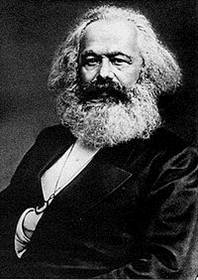 In One of His Poems, Marx Declares:

Thus heaven I've forfeited,I know it full well.My soul, once true to God,Is chosen for hell.
In Another Poem Marx Exclaims:

I wish to avenge myself against the One who rules above
Acts 2:44-46Now all who believed were together, and had all things in common, and sold their possessions and goods, and divided them among all, as anyone had need. So continuing daily with one accord in the temple, and breaking bread from house to house, they ate their food with gladness and simplicity of heart,
Matthew Henry's Concise CommentaryThe greatness of the event raised them above the world, and the Holy Ghost filled them with such love, as made every one to be to another as to himself, and so made all things common, not by destroying property, but doing away selfishness, and causing charity.
Dr. Tommy IceHowever, we know from the previous context (2:5–11) that many of the new converts were visiting Jerusalem from many other countries; therefore, in order to support the physical needs of the out-of-towners while they were being instructed in their new faith, the entire group pitched in to help pay for their needs.
The statement that the believers "had all things in common" meant that many gave their private property to the cause of supporting the new congregation.  This statement demonstrates the fruit of the Spirit at work in their lives so that they willingly gave of their material wealth just as many believers do today from their private property.
Washington Post 08-12-11From Jesus’ socialism to capitalistic ChristianityBy Gregory Paul But to understand just how non-capitalistic Christianity is supposed to be we turn to the first chapter after the gospels, Acts, which describes the events of the early church.
Chapters 2 and 4 state that all “the believers were together and had everything in common. Now folks, that’s outright socialism of the type described millennia later by Marx - who likely got the general idea from the gospels.
To get just how central collectivism is to Christian canon, consider that the Bible contains the first description of socialism in history. Anti-socialist Christians also claim that the Biblical version was voluntary. Aside from it being obvious that the biblical version of God was not the anti-socialist,
Christian capitalists commonly proclaim he was, some dark passages in Acts indicate how deeply pro-socialist the New Testament deity is.
Chapter 5 details how when a church member fails to turn over all his property to the church “he fell down and died,” when his wife later did the same “she fell down… and died… Great fear seized the whole church and all who heard about these events.”
Dear readers, does this not sound like a form of terror-enforced-communism imposed by a God who thinks that Christians who fail to join the collective are worthy of death? Not only is socialism a Christian invention, so is its extreme communistic variant.
And finally, if you don’t like socialism and communism stop blaming atheists and other secularists for concocting egalitarian collectivism backed by fear of death. It got its start long ago in the Good Book.
Acts 2:45and sold their possessions and goods, and divided them among all, as anyone had need.
Acts 2:46So continuing daily with one accord in the temple, and breaking bread from house to house, they ate their food with gladness and simplicity of heart,
Acts 4:34Nor was there anyone among them who lacked; for all who were possessors of lands or houses sold them, and brought the proceeds of the things that were sold,
Acts 4:36-37And Joses, who was also named Barnabas by the apostles (which is translated Son of Encouragement), a Levite of the country of Cyprus,  having land, sold it, and brought the money and laid it at the apostles’ feet.
Acts 5:1-5But a certain man named Ananias, with Sapphira his wife, sold a possession. And he kept back part of the proceeds, his wife also being aware of it, and brought a certain part and laid it at the apostles’ feet. But Peter said, “Ananias, why has Satan filled your heart to lie to the Holy Spirit and keep
back part of the price of the land for yourself?  While it remained, was it not your own? And after it was sold, was it not in your own control? Why have you conceived this thing in your heart? You have not lied to men but to God.” Then Ananias, hearing these words, fell down and breathed his last. So great fear came upon all those who heard these things.
6. Shamanism
Dave Hunt warned about this growing trend in his 1985 best-selling book, The Seduction of Christianity, when he wrote:
Dave Hunt:Shamanism promises power to heal and transform through contact with a parallel universe of the spirit, from which this mysterious energy is allegedly drawn. That contact is said to be made in our minds: The thoughts we think and the words we speak become the vehicles of spiritual power. Those who accept this concept become victims of the great delusion that displaces God with self.
Dave Hunt:In seeking power for self, they have become susceptible to the power of Satan. Nevertheless, even as the irrefutable evidence mounts documenting its destructive and evil power, shamanism’s popularity and general acceptance is exploding in the secular world, and in “Christianized” forms is gaining increasing acceptance within the church.
Context is Vital. Look at Matthew 17:20-21 in Context:So Jesus said to them, “Because of your unbelief; for assuredly, I say to you, if you have faith as a mustard seed, you will say to this mountain, ‘Move from here to there,’ and it will move; and nothing will be impossible for you. However, this kind does not go out except by prayer and fasting.”
First John 5:14-15 Tells Us That Whatever We Ask Has to Be in Accordance With God’s Will:Now this is the confidence that we have in Him, that if we ask anything according to His will, He hears us. And if we know that He hears us, whatever we ask, we know that we have the petitions that we have asked of Him.
7. Mysticism
Christians Are to Avoid Mysticism Which is Tied to Gnosticism Mysticism involves the idea of receiving secret spiritual knowledge or revelation through pagan practices such as transcendental meditation or contemplative prayer, soaking prayers, centering prayer or breath prayers.
Pastor Jack Hughes Explains Mysticism as Follows: So when someone says “God spoke to me,” the question to ask is, “How did God speak to you?” Are you using “to speak” metaphorically? Do you mean you had an experience and you think it was from God? Do you mean that you received revelation about God, by observing creation and what has been made, or through His law written in your heart, or through your conscience, i.e., by general revelation?
Pastor Jack Hughes:Was it information about God? If not, it wasn’t general revelation. If you believe you have received information about God, through general revelation, you should not live by that revelation, or act on it, since it is subjective, distorted by your sin nature, and the source of what you have experienced is unverifiable. The book Experiencing God teaches God speaks to us, but it does not qualify or meet the criteria for general revelation. Therefore, if it is not general revelation, it must qualify as special revelation.
Pastor Jack Hughes:Maybe you believe God gave you special revelation. When you say, “God spoke to me,” do you mean He literally spoke? Was it an act of “inspiration”? Did the Holy Spirit move you to receive the perfect inerrant Word of God? The problem with claiming to receive special revelation is that the Bible canon is closed and we cannot add to it (Deut. 4:2; 12:32; Prov. 30:5-6; Rev. 22:18-19; Jude 3). We must not follow the cults who claim to have revelation apart from the completed Biblical canon. The cults typically place their experiences above or on an equal plane with Scripture.
Pastor Jack Hughes:If God did not speak to you through inspiration, then the only other kind of special revelation left to consider is a direct encounter with God, i.e., a theophany or christophany. Are you saying that God appeared to you? Did you see the Shekinah glory, a burning bush, or a post-resurrection appearance of Christ and have God verbally speak to you? These questions must be answered.
Pastor Jack Hughes:Most people who claim to have had a “word from God” are not brazen enough to claim they have received special revelation in any of the ways described above. They want to claim that God “spoke to them,” but they must invent a new type of revelation that is not general, special, or orthodox. Yet, it is revelation from God that is able to guide them, give them direction and able to lead them through life.
Pastor Jack Hughes:There is a term for this; it is called “mysticism.” Mysticism is the belief that direct knowledge of God and His will are received by our spirit, through experience, apart from the Word of God.  When a Christian begins to live and make decisions by intuition, hunches, feelings, perceptions, or things they “sense,” then they have become “mystics.” Mysticism is pagan. To depart from living by the objective revelation of God’s Word is to depart from God’s will (Deut. 8:3; Matt. 4:4; II Pet. 1:2-4).
False Teachers Embrace MysticismColossians 2:18—Let no one cheat you of your reward, taking delight in false humility and worship of angels, intruding into those things which he has not seen, vainly puffed up by his fleshly mind,…
Mystical Practices That Have Gone Mainstream in Evangelical Circles Include:“Christian” yoga, Contemplative prayer, Soaking prayers or breath prayers
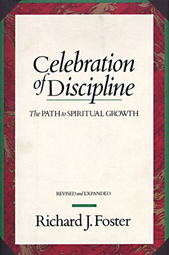 Foster Proclaims that Through the Use of one’s Imagination People Can Actually See and Talk to Jesus Christ:As you enter the story, not as a passive observer but as an active participant, remember that since Jesus lives in the Eternal Now and is not bound by time, this event in the past is a living present-tense experience for Him.
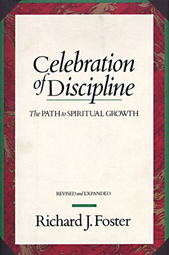 Hence, you can actually encounter the living Christ in the event, be addressed by His voice and be touched by His healing power. It can be more than an exercise of the imagination; it can be a genuine confrontation. Jesus Christ will actually come to you.
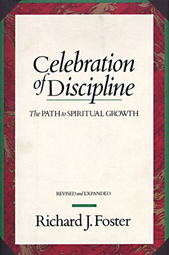 Foster Believes You Can Use Your Imagination to be Involved in What Sounds Like Astral Projection or Astral Travel:In your imagination allow your spiritual body, shining with light, to rise out of your physical body. Look back so that you can see yourself lying in the grass and reassure your body that you will return momentarily.
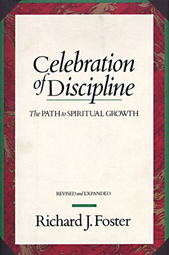 Richard Foster: Imagine your spiritual self, alive and vibrant, rising up through the clouds and into the stratosphere….Go deeper and deeper into outer space until there is nothing except the warm presence of the eternal Creator. Rest in His presence. Listen quietly, anticipating the unanticipated. Note carefully any instruction given.
Foster Warns of Possibility Those Who Practice Contemplative Prayer Could Encounter Demons:I also want to give a word of precaution. In the silent contemplation of God we are entering deeply into the spiritual realm, and there is such a thing as supernatural guidance that is not divine guidance.
Richard Foster:While the Bible does not give us a lot of information on the nature of the spiritual world, we do know… there are various orders of spiritual beings, and some of them are definitely not in cooperation with God and his way! … But for now I want to encourage you to learn and practice prayers of protection…“All dark and evil spirits must now leave.”
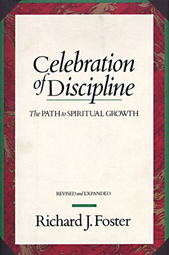 First Peter 1:8 Does Not Say:  “whom we see whenever we want through visualization” but rather: “whom having not seen you love. Though now you do not see Him, yet believing, you rejoice with joy inexpressible and full of glory, receiving the end of your faith—the salvation of your souls.”
In 2 Corinthians 5:6-8, Paul Writes: So we are always confident, knowing that while we are at home in the body we are absent from the Lord. For we walk by faith, not by sight. We are confident, yes, well pleased rather to be absent from the body and to be present with the Lord.
In Philippians 1:22-24, Paul Writes:But if I live on in the flesh, this will mean fruit from my labor; yet what I shall choose I cannot tell. For I am hard-pressed between the two, having a desire to depart and be with Christ, which is far better. Nevertheless to remain in the flesh is more needful for you.
After His ascension into heaven, Scripture tells us over and over that the only way a Christian will see the Lord is either upon his death or if he is alive at the time of the rapture or Second Coming.
8. Dominionism
John 18:36 Jesus Said: “My kingdom is not of this world. If My kingdom were of this world, My servants would fight, so that I should not be delivered to the Jews; but now My kingdom is not from here.”
Daniel 2:44:And in the days of these kings the God of heaven will set up a kingdom which shall never be destroyed; and the kingdom shall not be left to other people; it shall break in pieces and consume all these kingdoms, and it shall stand forever.